Gilgamesh and Other Heroes
A WebQuest for Grade 10 World History
Designed by _________
Introduction
What is a hero? This is the big question that we’re going to be engaging with in this lesson. As we will be learning, hero stories are all around us: in our own culture, with popular films like the Batman and Lord of the Rings movies, and in cultures all over the world. 
For this assignment, we’re going to read the famous Epic of Gilgamesh, a fascinating hero story from ancient Sumer. Along the way, we’ll be learning a lot of very interesting things about Sumerian culture, history, and religion..  



“Gilgamesh the Lion-Tamer.” Photo credit: lordfalcon.org.
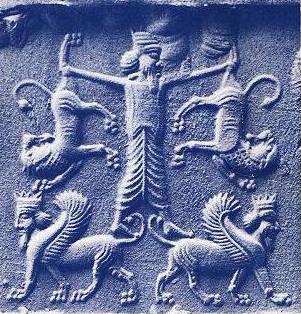 The Task
For this assignment, you will read the Epic of Gilgamesh in its entirety. It is a short book and very engaging, so this shouldn’t take too much time! You will use this reading of the book in conjunction with other materials to produce a short paper. 

In doing this assignment, your goal is to analyze the hero myth: you will compare and contrast Gilgamesh with at least one popular film, and at least one hero story from another (non-Western) culture. You will use the internet to access a number of links containing stories from other non-Western cultures.

Drawing on your reading of the Epic of Gilgamesh, at least one other hero story, and at least one popular film, you will produce a short 3-page (double-spaced) paper. The paper will contain three points of comparison or contrast between these three different hero stories.

Be creative! The goal here is to have a lot of fun while learning.
The Process
I. First, we’re going to discuss what a hero is. What do you look for in a hero? What makes somebody heroic? Is it more about who they are, or what they do, or some mixture of both? 

	A hero is: (strong/brave/daring/courageous/intrepid)

II. Secondly, let’s talk about some of your favorite films, novels, and comic books. What are their heroes like? Hero myths are all around us: think of Lord of the Rings, the three Batman films, and The Hunger Games.

What is your favorite hero story, and why? 

III. Now we’re ready to get into Gilgamesh and ancient Sumer. First, we’ll locate ancient Sumer on the map. Then, we’ll look at Sumerian culture, and finally you’ll read the book itself.
Sumer: Geography
Objective: Students will learn about the geography, culture, and history of Sumer. 

Here is a map of ancient Sumer, with surrounding lands. Where are these lands today? (Sumer—Iraq and Kuwait; Akkad—Iraq; Elam—Iran).

Sumer is one of the world’s cradles of civilization. What that means is that Sumer produced a highly original civilization (Duiker & Spielvogel, 2008, pp. 9-10). Who can name some other cradles of civilization? (Egypt, Nile, Indus, Huang He [China], Oxus, Mesoamerica, the Andes).
Photo credit: Wikimedia Commons.
Point to Ponder: What is the significance of river valleys? Most ancient civilizations began on river valleys. Scholars think that ancient peoples settled there  for the fertile land and water. Over time, rising populations demanded intensive cultivation with irrigated fields, which led to complex civilizations (p. 10).
Sumer: Culture
The Sumerians had a system of city-states, each independent from the others: Eridu, Ur, Uruk, Umma, and Lagash (Duiker & Spielvogel, 2008, p. 10). The city-states were constantly at war with each other, which required the people to raise large defensive walls to protect themselves (p. 10). 

Sumerian society was very stratified: city-states were ruled by kings, supported by nobles and bureaucrats (Duiker & Spielvogel, 2008, p. 9). Sumerian kings were believed to rule by the mandate of the gods (p. 10). There was also an organized priesthood, devoted to the worship of the Sumerian pantheon of gods, the Anunnaki (p. 10). 

Below all of these elites were the dependent commoners, who worked for the elites; the free commoners, most of whom farmed, although some engaged in a trade, and the slaves (p. 11). An estimated 90% of the population engaged in agriculture (p. 11). 

How does this society compare to our own? Do we have elites? Priesthoods? About how many people in our society produce food?
The Epic
Objective: students will read the Epic of Gilgamesh.

First, here’s a study guide: http://fajardo-acosta.com/worldlit/gilgamesh/

And here’s an essay to help you: http://eawc.evansville.edu/essays/brown.htm

As you read the Epic of Gilgamesh, think about some answers to these questions: 

Is Gilgamesh a hero? Is anyone else in the story (Enkidu, for example) a hero? 
Is there a villain? 
What is Gilgamesh’s relationship with his people like? Do they consider him a good king, a bad king, or something else? 
What about Gilgamesh’s relationships with the gods? Remember, the Sumerians were a polytheistic people, with many gods.
What is the significance of immortality in the story?
Discussion
Objective: Students will share ideas about The Epic of Gilgamesh, comparing and contrasting with modern hero stories.

First of all, let’s talk about this book. Was Gilgamesh a hero? Why or why not? 

Gilgamesh is two-thirds divine and one-third mortal. Does this remind you of any other story you might have heard? (In Christianity, Jesus is God incarnate; superheroes have ‘origin stories’ that explain how they acquired their powers and personas). 

What is Gilgamesh’s quest? Why does he embark on it, and what are some of the obstacles that he faces? (Searches for the secret of immortality after Enkidu’s death; goes on a long journey, meets with many divinities, twice fails to obtain immortality). 

Break into small groups to discuss this further.
Other Myths
Objective: students will research the hero myths of other non-Western cultures.

Hero stories can be found all over the world. For this part of the assignment, read at least two stories from the links provided, and then choose one to compare and contrast with The Epic of Gilgamesh and modern films:

“The Hero Twins and the Swallower of Clouds” (Zuni)
http://waterstories.tulikabooks.com/?page_id=11

“The Ox-Eater” (Rwanda, p. 108): 
http://books.google.com/books?id=UH_lno1BYqsC&printsec=frontcover&dq=Bantu+mythology&source=bl&ots=JuH0bW9Ai6&sig=fk2R-EInaO-x8a-eDbAA4MT7oN4&hl=en&sa=X&ei=AxQWUI3vE8S8rQGuy4HoDQ&ved=0CC8Q6AEwAA#v=onepage&q=Bantu%20mythology&f=false
Other Myths (Cont’d)
“Coatlicue and Huitzilopochtli” (Aztec, p. 31):

http://books.google.com/books?id=YJawuz5Q1vEC&printsec=frontcover&source=gbs_ge_summary_r&cad=0#v=onepage&q=Coatlicue&f=false

Maui (Hawaiian): 
http://library.thinkquest.org/5191/
http://www.sacred-texts.com/pac/maui/index.htm

Hero Twins (Maya):
http://www.mythweb.com/teachers/why/other/hero_twins.html

Objective: Students will write a 3-page paper comparing and contrasting The Epic of Gilgamesh, at least one modern film, and one myth from another culture. Identify three points of comparison and contrast between three heroes.
Evaluation
Conclusion: Has this assignment changed how you think about heroes? Why or why not? Do you think that the three hero stories you analyzed were more the same than different, or more different than the same? Why or why not?
References
Brown, A. A. (n.d.). Storytelling, the meaning of life, and The Epic of Gilgamesh. Exploring Ancient Cultures: Essays on the ancient Near East. Retrieved from http://eawc.evansville.edu/essays/brown.htm

Duiker, W. J., & Spielvogel, J. J. (2008). World history, vol. 1: To 1800 (6th ed.). 2 vols. Boston, MA: Wadsworth. 

Fajardo-Acosta, F. (n.d.). The Epic of Gilgamesh. Dr. Fidel Fajardo-Acosta’s world literature website. Retrieved from http://fajardo-acosta.com/worldlit/gilgamesh/

“Gilgamesh the Lion-Tamer.” Retrieved from http://lordfalcon.org/images/Gilgamesh%20lion-tamer.jpg

“Sumer Map.” Retrieved from http://upload.wikimedia.org/wikipedia/commons/9/95/Sumer-map.jpg